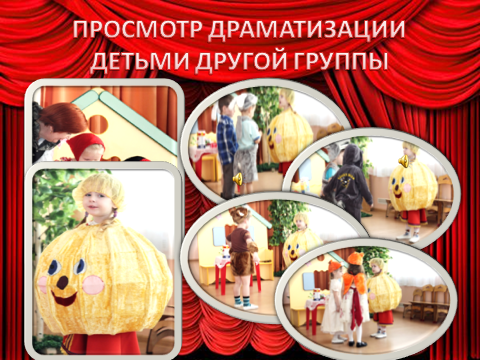 РАБОТА С РОДИТЕЛЯМИ
СОВМЕСТНАЯ ПРОДУКТИВНАЯ ДЕЯТЕЛЬНОСТЬ ДЕТЕЙ И ЧЛЕНОВ ИХ СЕМЕЙ
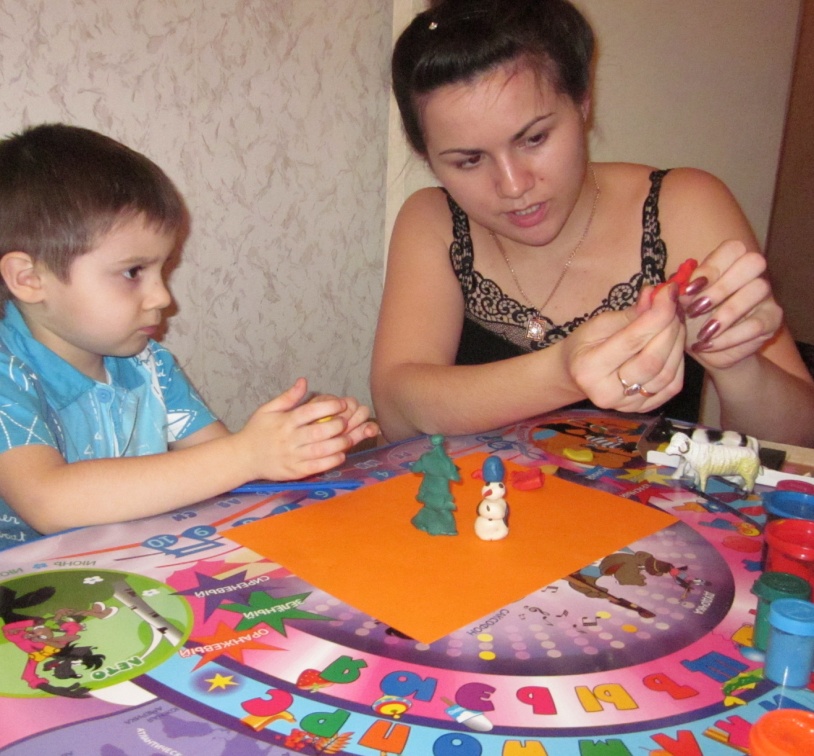 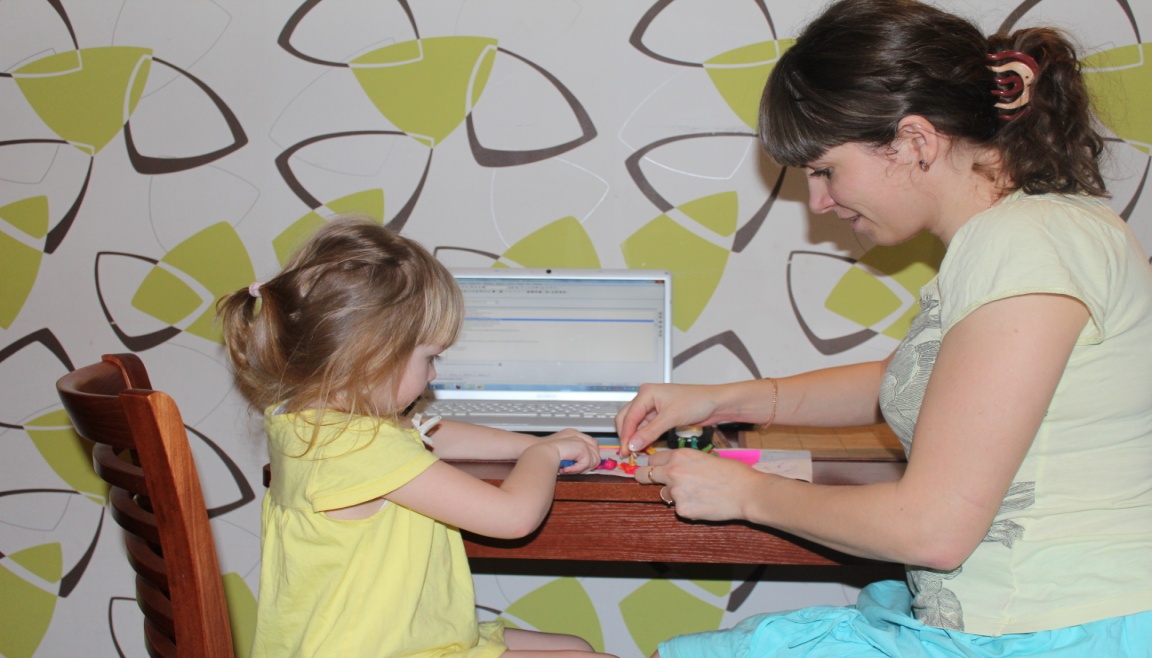 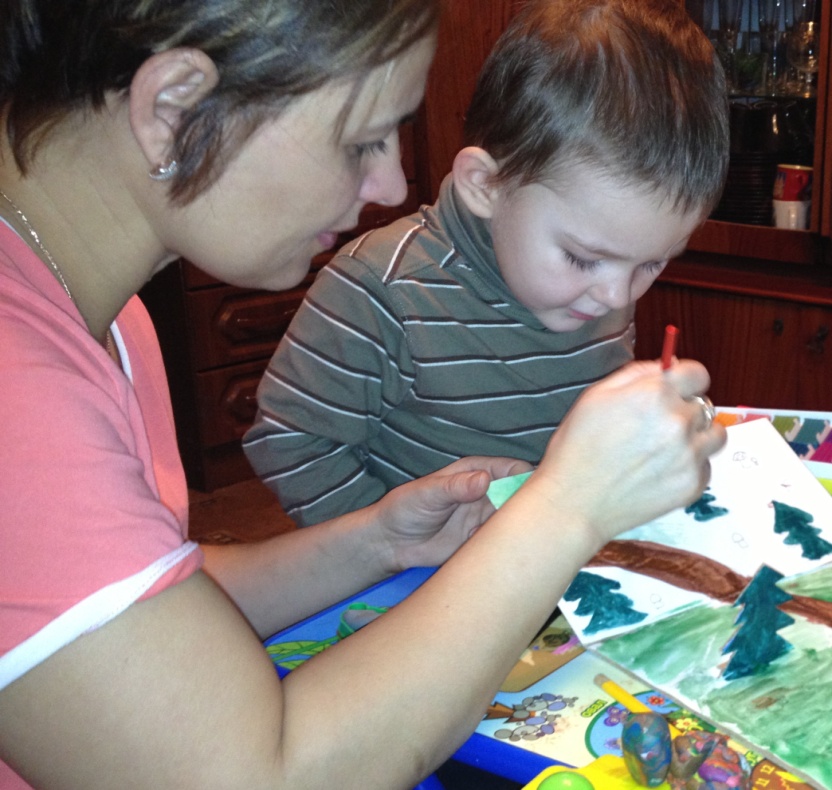 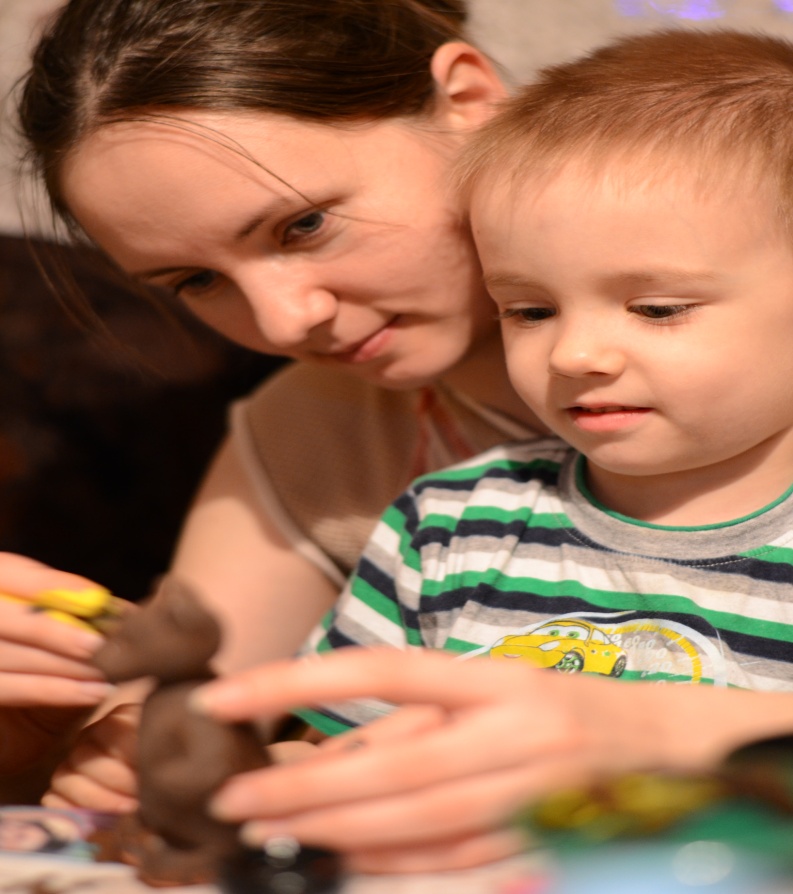 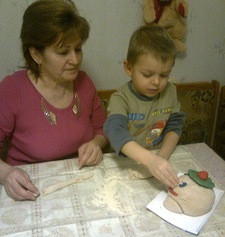 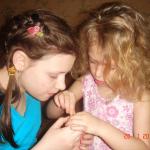 ИТОГ СОВМЕСТНОЙ, С РОДИТЕЛЯМИ, ПРОДУКТИВНОЙ ДЕЯТЕЛЬНОСТИ
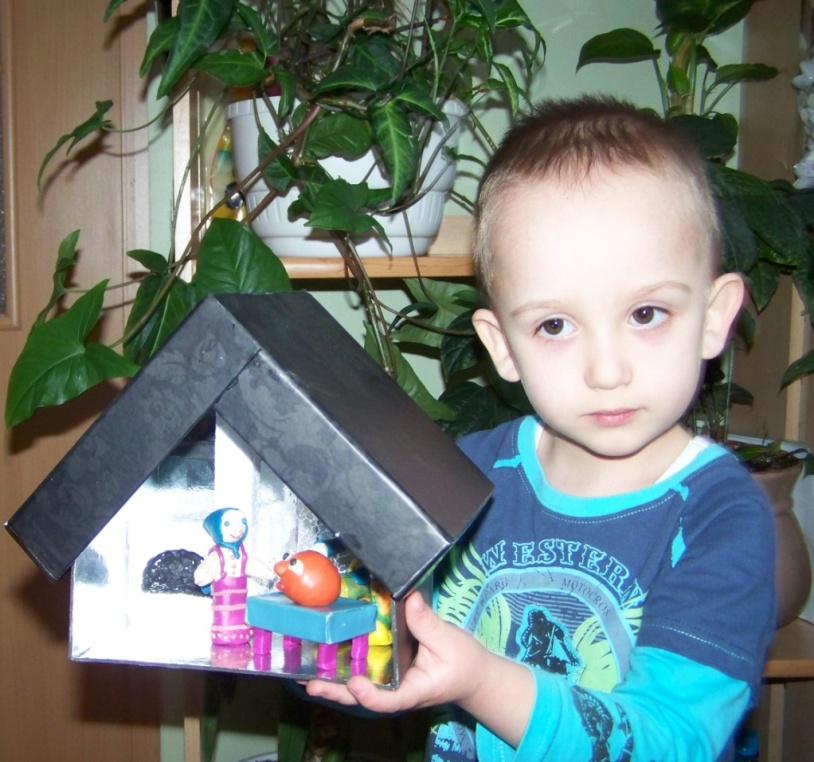 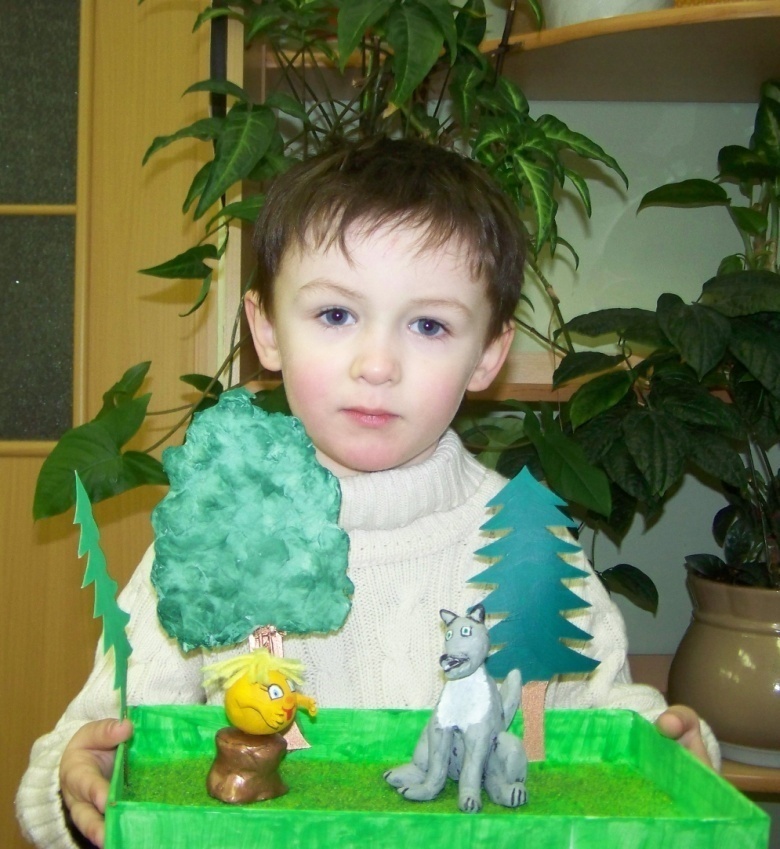 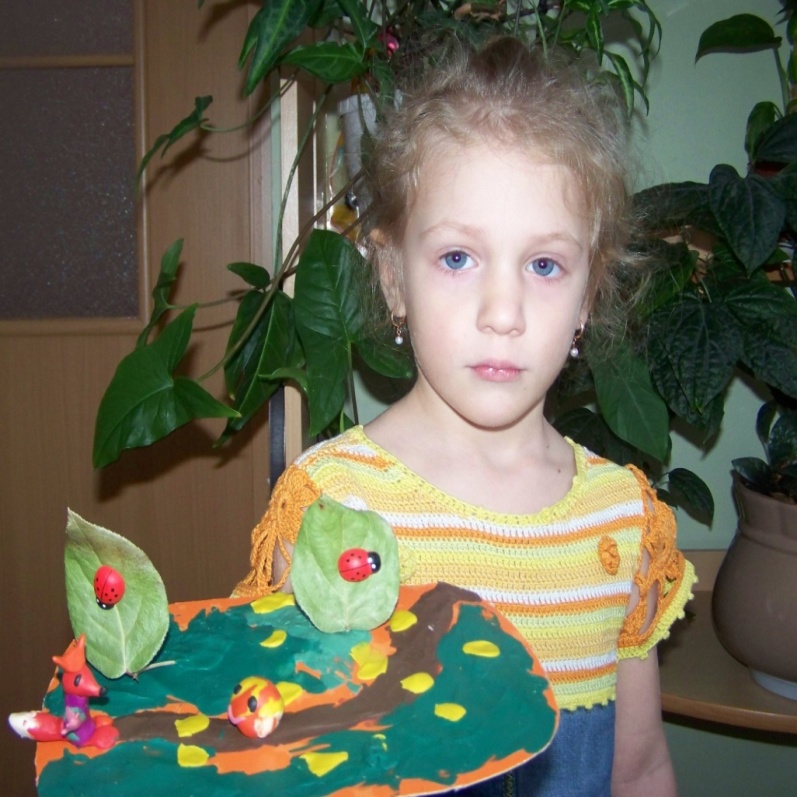 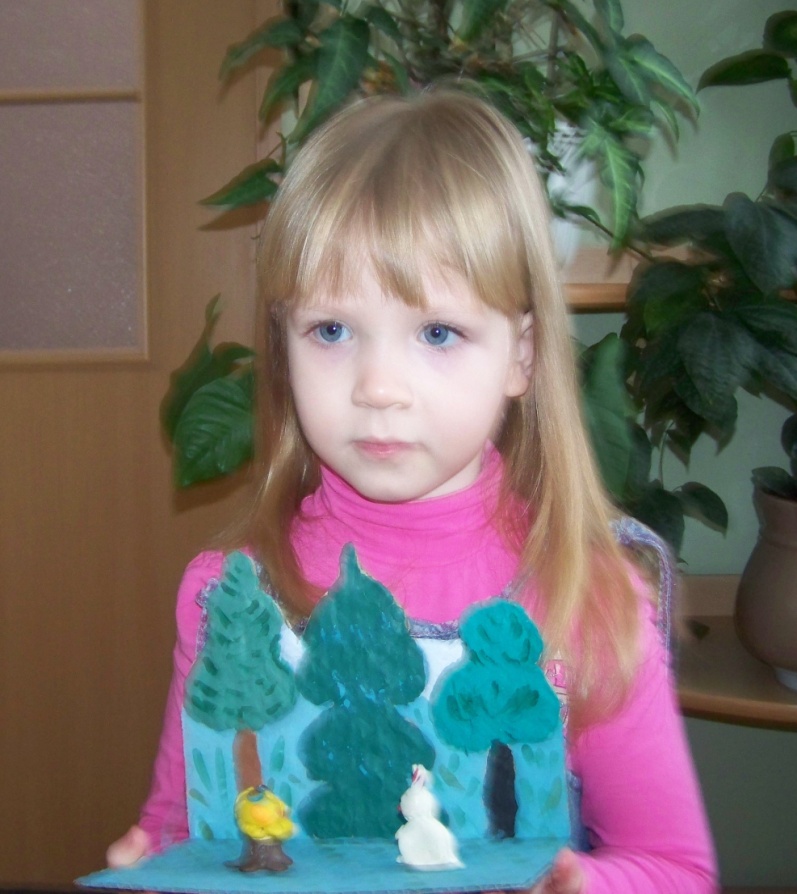 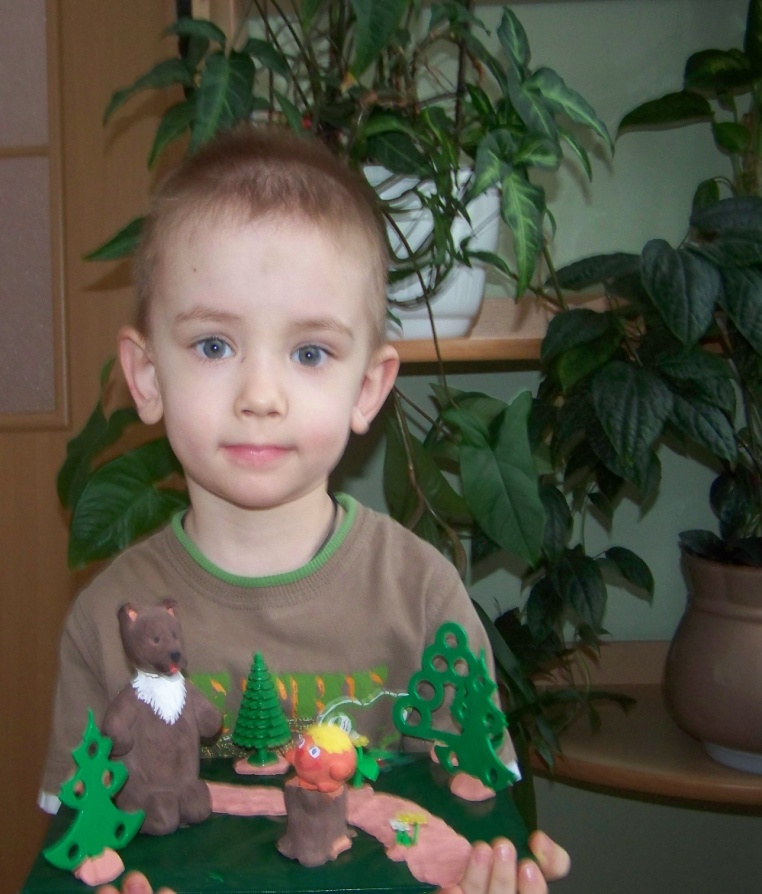 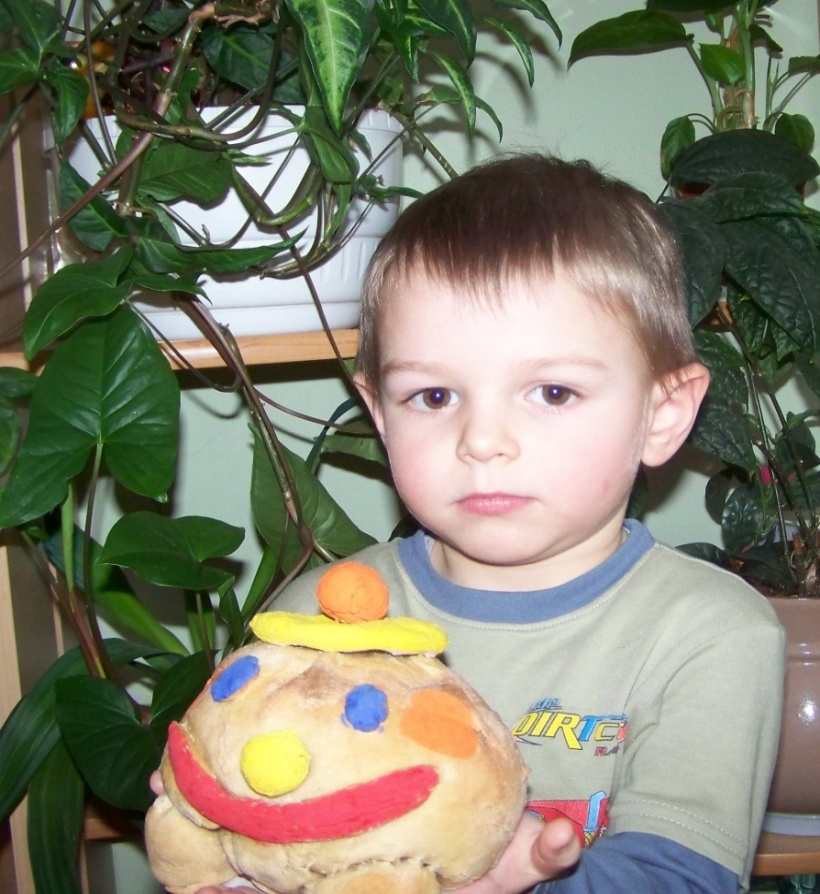